Climate and Population in Sub Saharan Africa
Bell Ringer
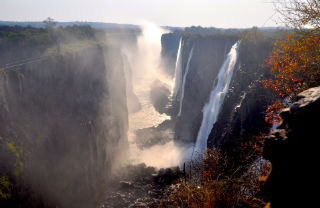 1. Turn to pg. 516 and look at the climate map of Sub Saharan Africa. 


2. Fill out the 4 level map analysis on your paper
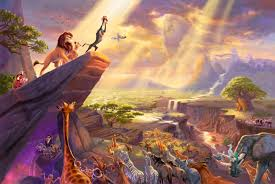 The Lion King- Video guide
https://www.youtube.com/watch?v=xB5ceAruYrI
Fill in your video guide as we watch the clip.
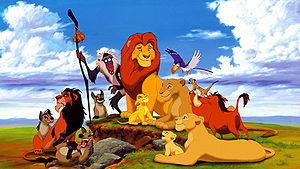 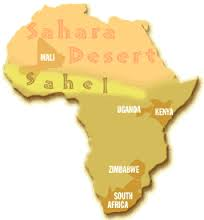 Desertification
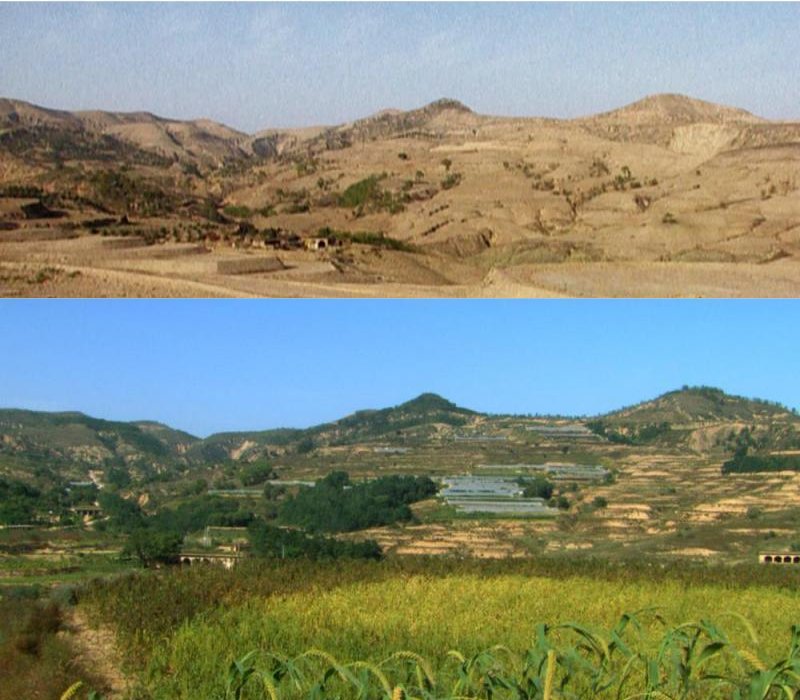 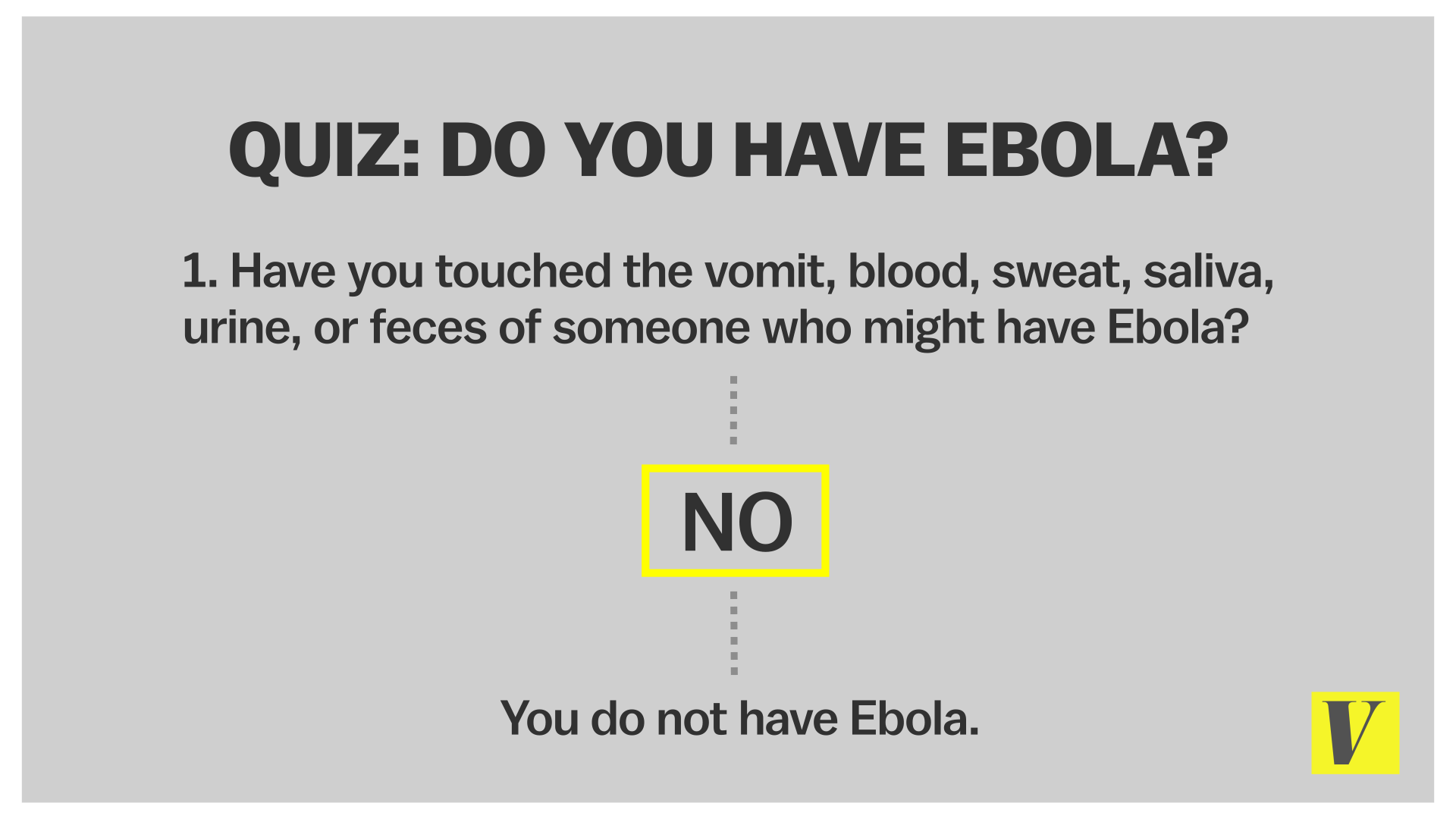 Map and Chart Analysis
Use the documents in your folder and 
Answer the questions on the back of your pink sheet
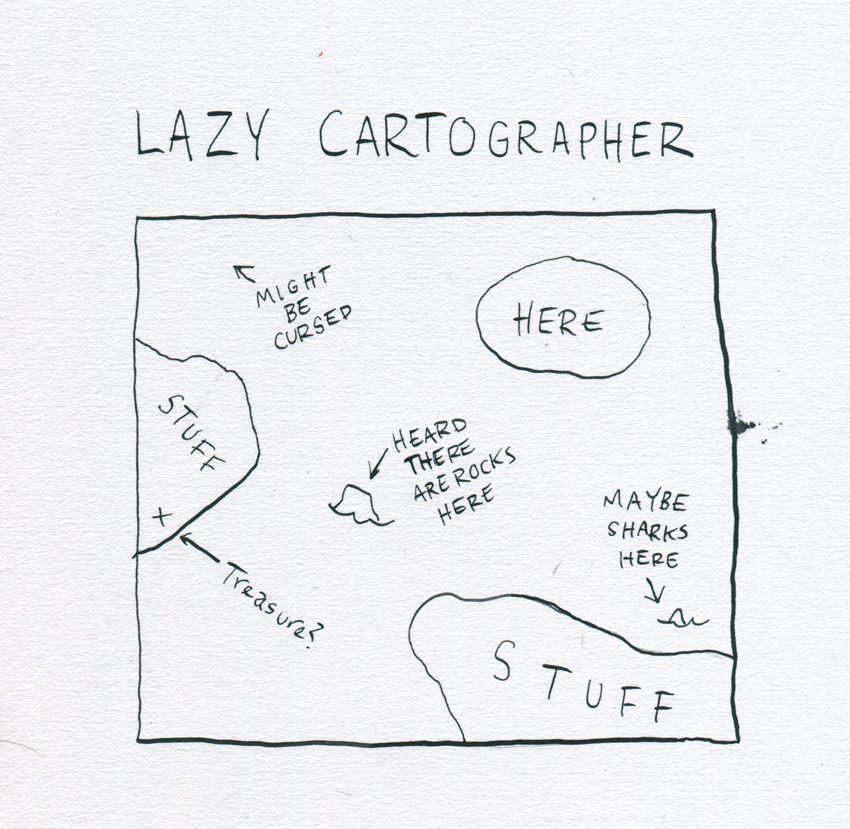 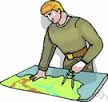 EXIT TICKET
In 1 paragraph or less, describe what region of Sub Saharan Africa you think many people move away from? Why do they move away from there and where would they move to?
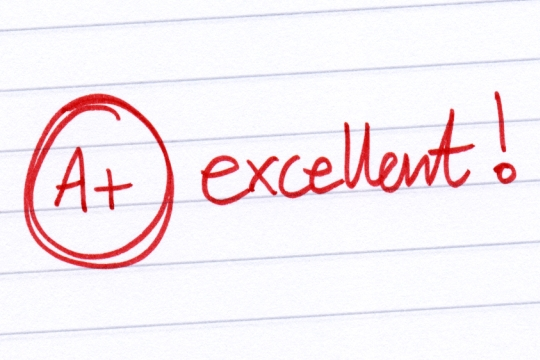